Ward: Implementing Arbitrary Hierarchical Policies using Packet Resubmit in Programmable Switches
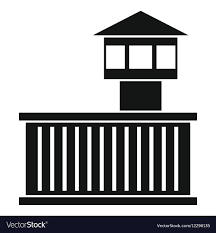 Mojtaba Malekpourshahraki
Brent Stephens
Balajee Vamanan
Modern datacenter
Datacenters host multiple applications with different requirements
Memcache 
Spark
Backup and replication 

Datacenters host multiple competing tenants
Private datacenters
Facebook  Product and applications groups

Public datacenters
Microsoft Azure  Users renting virtual machines
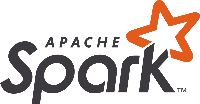 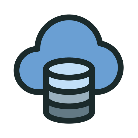 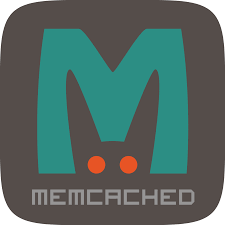 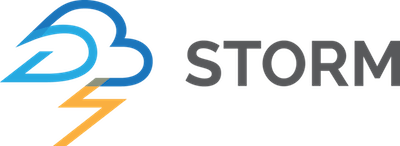 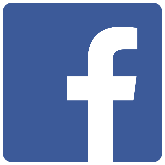 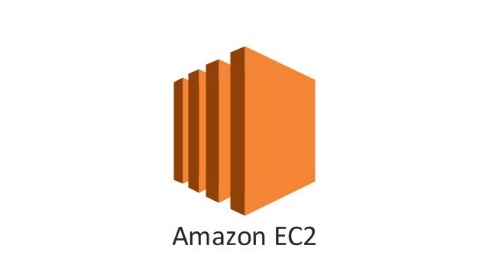 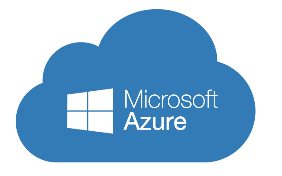 Multiple tenants and diverse applications per tenant cause contention problem
2
Multi-tenancy problems
Fairness
Large flows may saturate the whole bandwidth
Long delay for short flows 



Pricing and SLA 
Better service for more money
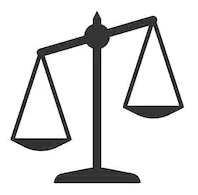 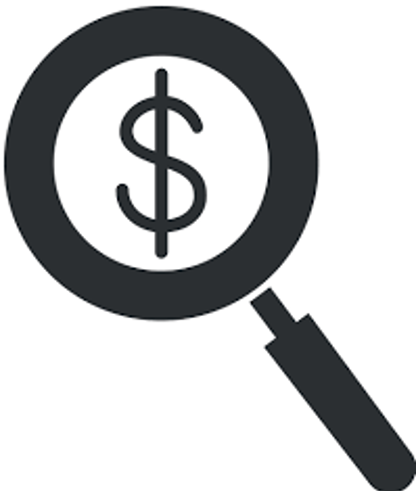 How to handle these problems?
Datacenter needs to isolate the traffic based on a predefined policy
3
How to enforce desirable policies
Enforce policies using:
Congestion control algorithms
Use congestion signals to change the source sending rate




Schedulers
Change the dequeue to enforce desirable policy
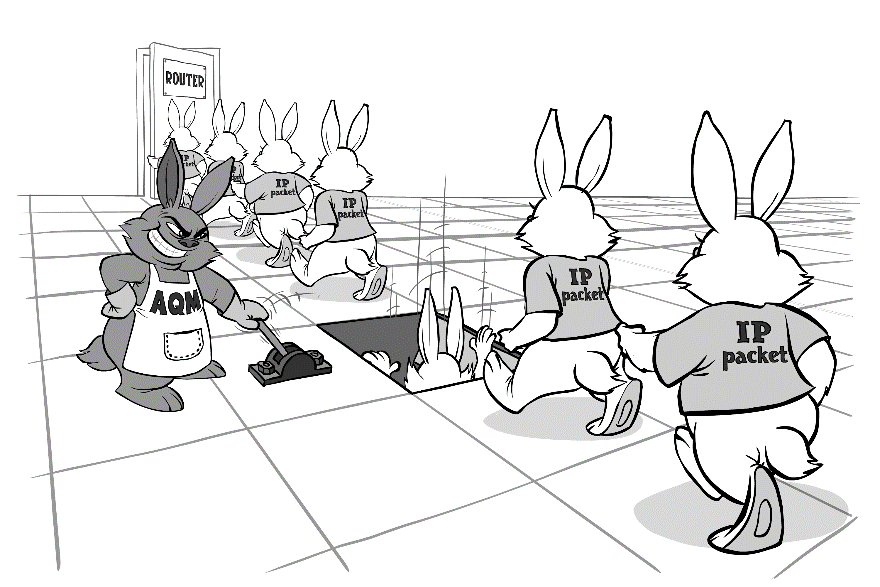 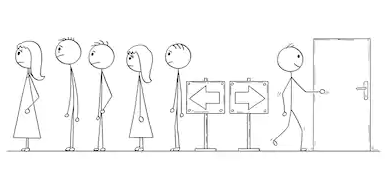 4
Approaches with policy considerations
Two types of approaches
End-host based (end-to-end)
Switch based
At end-hosts
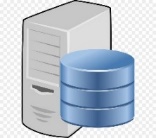 Sincronia
Fastpass
Trinity
Utopia
pHost
EyeQ
Silo
2013
2014
2015
2016
2017
2018
2019
UPS
AFQ
PIAS
PIFO
PIEO
pFabric
Slytherin
In switches
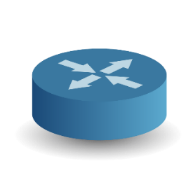 5
End-host based approaches
End-host 
Has many queues  only at the end host doesn’t need our requirement  
Shortcomings 
Waste of resource 
pHost (Sending RTS)
Silo (Limiting burst size)
High computational overhead 
Fastpass (Centralized)
At end-hosts
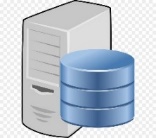 Sincronia
Fastpass
Trinity
Utopia
pHost
EyeQ
Silo
2013
2014
2015
2016
2017
2018
2019
In switch approaches perform faster than end-to-end schedulers
6
[Speaker Notes: Hard to implement
Utopia (Flow classifier)]
PIFO [SIGCOMM, 2016]/PIEO [SIGCOMM, 2019]
PIFO/PIEO:
Can implement complex hierarchical programmable scheduling policies

PIFO/PIEO resources on a switch are limited (less than 100 queues)
Cannot have all possible scheduler 
The number of required queues increases with the number of traffic class
2013
2014
2015
2016
2017
2018
2019
UPS
AFQ
PIAS
PIFO
PIEO
pFabric
Slytherin
In switches
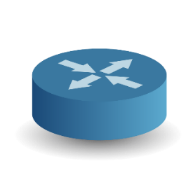 7
Key question!
Can we implement any arbitrary hierarchical policy with limited switch resources in programmable switches?
Ward
8
Ward - Policy abstraction
Different types of flows, applications, and tenants 
Represent with hierarchical policy
Directed acyclic graph (DAG)
Tenant 1
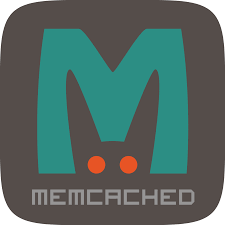 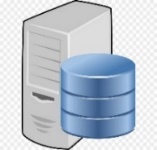 Tenant 1
Tenant 2
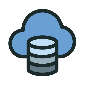 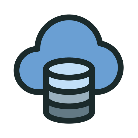 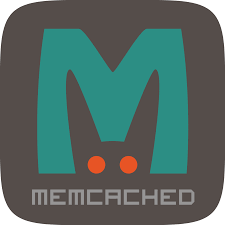 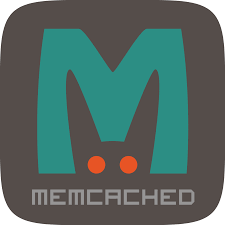 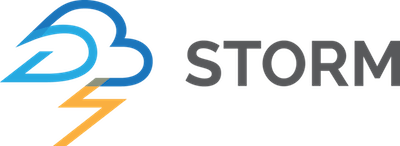 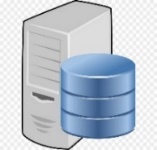 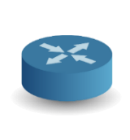 Tenant 2
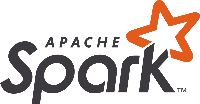 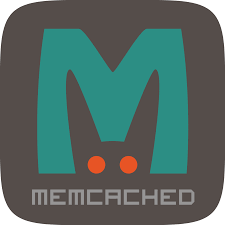 Pri
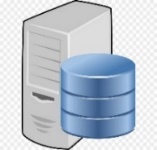 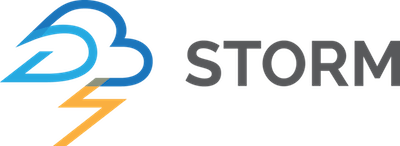 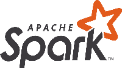 WFQ
Strict priority for Memcashed over backup traffic
Equal share for tenants
9
Ward framework
Tenant 2
Tenant 1
Ward uses control boxes
One control box for each level of the tree
First box process the root of the tree
Flow 3
Flow 2
Flow 1
Pri
Control box 2
WFQ
Control box 1
Control box 2
Control box 1
Egress 
Parser
Egress 
Parser
Queues
10
Ward framework
Tenant 2
Tenant 1
Each control box has three steps:
Counter update 
Comparison engine 
Policy enforcement
Flow 3
Flow 2
Flow 1
Pri
Control box 2
WFQ
Control box 1
Control box 1
Policy Enforcement
Egress 
Parser
Comparison
Engine
Counter 
Update
Egress 
Parser
Queues
11
Ward framework – Counter update
Dual counter
Use a single counter to compare two streams of packets (e.g., flow, tenants)
One counter per policy node
One counter per flow
Flow4
Flow4
Flow1
Flow1
Flow5
Flow5
Flow6
Flow6
Flow2
Flow2
Flow3
Flow3
C1
C2
C3
C4
C5
C6
Pri
Pri
Pri
Pri
C1
C2
WFQ
WFQ
C3
Three dual counters
Six counters
Policy Enforcement
Comparison
Engine
Counter 
Update
12
Ward framework – Counter update
Dual Update counter:
Packet from left    increase the counter by a packet size unit
Packet from right  decrease the counter by a packet size unit
Increase the 
dual counter
Decrease the 
dual counter
Switch
Flow1
Flow2
Flow3
Packet size: 1500 bit
-3000
1500 B
0 B
-1500
0 B
Dual Counter 1
Pri
Policy Enforcement
Comparison
Engine
Counter 
Update
13
Ward framework – Comparison engine
Check the value of the corresponding dual center
Check if the traffic violates the current policy or not
If yes: use a rate control policy
Flow1
Flow2
Flow3
Policy node
If (packet class is in left leaf and counter < 0):
Choose a policy and add it as meta-data
If (packet class is in right leaf and counter > 0):
Choose a policy and add it as meta-data
Otherwise 
Bypass the packet
Counter
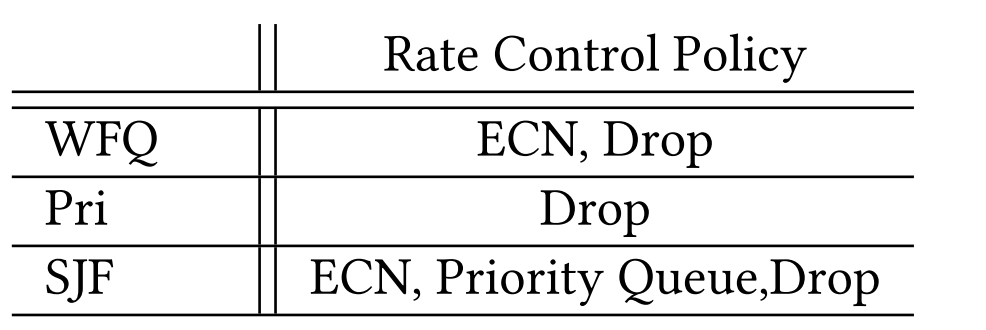 Policy Enforcement
Comparison
Engine
Counter 
Update
14
Ward framework – Policy enforcement
Merge the result of the previous rate control decisions with the current one 
Enforce the strongest rate control 
Order of rate control decisions
Drop > Enqueue > ECN mark
Policy Enforcement
Comparison
Engine
Counter 
Update
15
Example
Tenant 2
Tenant 1
Two level of policy
Incoming packet belongs to Flow 2
Flow 2 has lower priority than Flow 3
Flow 3
Flow 2
Flow 1
Pri
Policy Enforcement
Policy Enforcement
Egress 
Parser
Comparison
Engine
Comparison
Engine
Counter 
Update
WFQ
NA
Enough stages
Egress 
Parser
Policy Enforcement
Comparison
Engine
Counter 
Update
Using resubmit
16
Example
Tenant 2
Tenant 1
Two level of policy
Incoming packet belongs to Flow 2
Flow 2 has lower priority than Flow 3
Flow 3
Flow 2
Flow 1
Pri
Policy Enforcement
Policy Enforcement
Egress 
Parser
Comparison
Engine
Comparison
Engine
Counter 
Update
WFQ
NA
Enough stages
Egress 
Parser
Policy Enforcement
Comparison
Engine
Counter 
Update
Using resubmit
17
Evaluation
Evaluation goals 
Can Ward enforces a hierarchical policy in the network?

Measured parameters
Jain’s index fairness 
99 percentile tail flow completion time 

Evaluate Ward in both Mini-net/BMv2 and ns3
Leaf-spine topology
All links are 10 Gbps
Flow 3
Flow 2
Flow 1
Pri
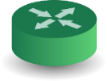 WFQ
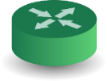 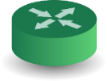 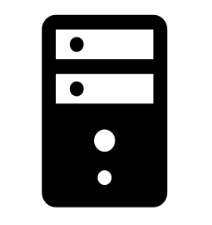 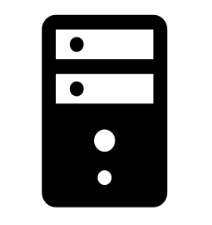 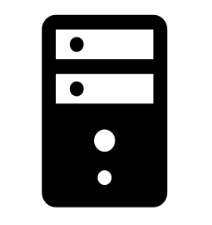 Tenant 2
Tenant 1
18
Fairness BMv2
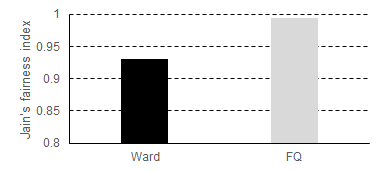 Ward provides fairness with only 6% lower index compared to the ideal fair queuing
19
90th percentile for short flows
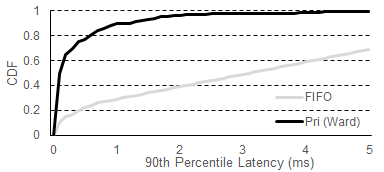 Ward can enforce strict priority compared to FIFO
20
Conclusion
We proposed Ward
Implementing hierarchical policies
Use packet resubmit in programmable switches if needed

We observed that Ward 
 Ward can enforce two-level policy

Future work:
 Implement Ward on programmable switches
 Study the balance of performance loss and the depth of the policy tree
 Optimize Ward architecture to reduce the number of required stages
21
Thanks for the attention
Mojtaba Malekpourshahraki

Email: mmalek3@uic.edu
Website: cs.uic.edu/~mmalekpo
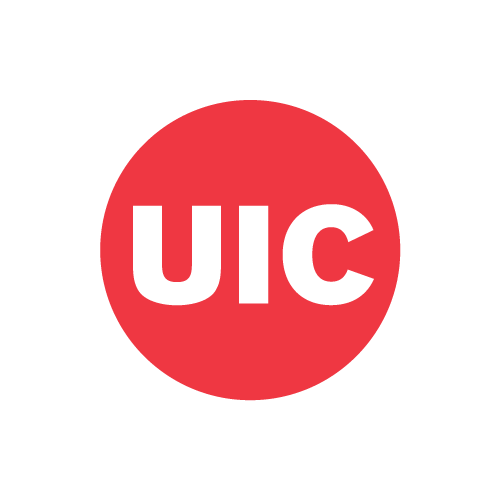 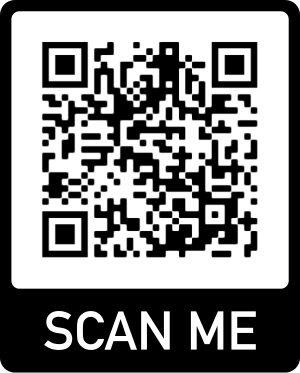 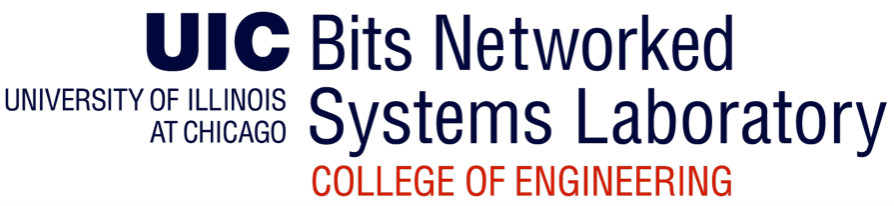 22
Reserved Slides
23